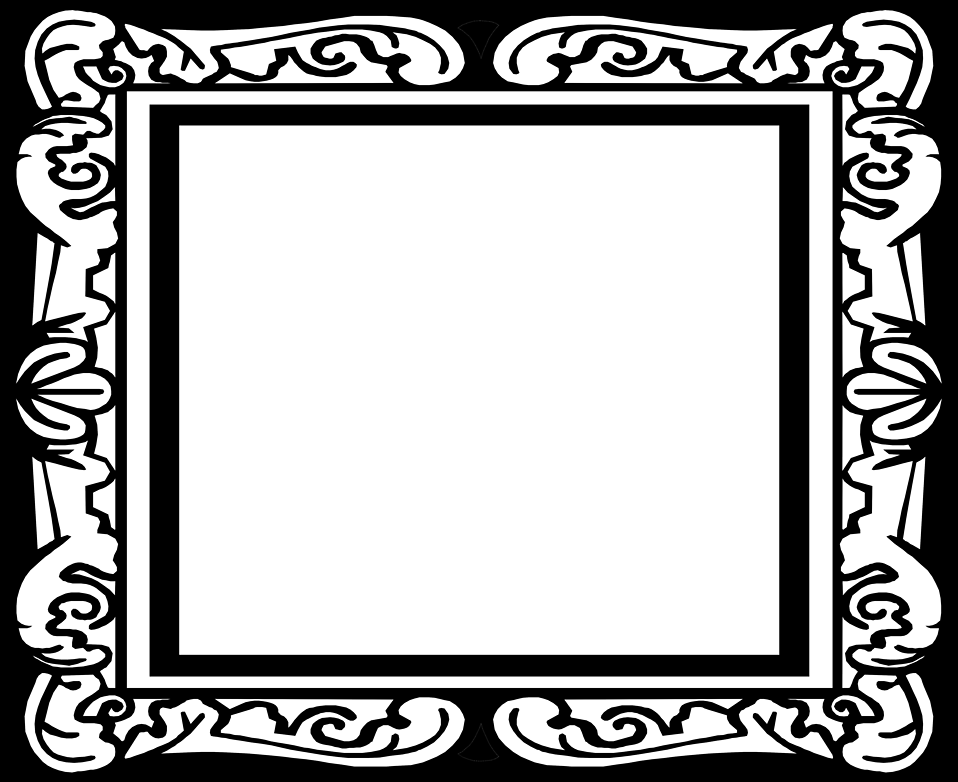 Pressure: Journey of Knowledge
The Bigger Picture:

Links to deep sea diving, submarines, sinking and floating, pressure in aerosols/bottles and atmospheric pressure

Career links. Pressure vessel engineer, Gas Plant operators, Hydraulic engineering
In this unit pupils will learn about the atmospheric pressure, decreases with increase of height as weight of air above decreases with height. pressure in liquids, increasing with depth; upthrust effects, floating and sinking. pressure measured by ratio of force over area – acting normal to any surface.  
Prior knowledge
KS2 NC Pupils should be taught to: find out how the shapes of solid objects made from some materials can be changed by squashing, bending, twisting and stretching, compare and group materials together, according to whether they are solids, liquids or gases, Pupils should observe water as a solid, a liquid and a gas and should note the changes to water when it is heated or cooled,